How Service promotes spiritual growth
an authentic relationship with GodSPIRITUALITY
true spirituality
FAITH
LOVE
HOPE
It is a spiritual vision and direction that leads to a spiritual devotion.
We always thank God, the Father of our Lord Jesus Christ, when we pray for you, since we heard of your faith in Christ Jesus and of the love that you have for all the saints, because of the hope laid up for you in heaven.  Colossians 1:3-5
We give thanks to God always for all of you, constantly mentioning you in our prayers, remembering before our God and Father your work of faith and labor of love and steadfastness of hope in our Lord Jesus Christ.  1 Thessalonians 1:2-3
For God is not unjust so as to overlook your work and the love that you have shown for his name in serving the saints, as you still do. And we desire each one of you to show the same earnestness to have the full assurance of hope until the end, so that you may not be sluggish, but imitators of those who through faith and patience inherit the promises.  Hebrews 6:10-12
2
1
1
Service & Faith.
…so that you may not be sluggish, but imitators of those who through faith and patience inherit the promises.  Hebrews 6:12
2
2
Service & Hope.
And we desire each one of you to show the same earnestness to have the full assurance of hope until the end…
Hebrews 6:11
2
3
Service & Love.
For God is not unjust so as to overlook your work and the love that you have shown for his name in serving the saints, as you still do.
Hebrews 6:10
Serve joyfully.
Serve quietly.
Serve worshipfully.
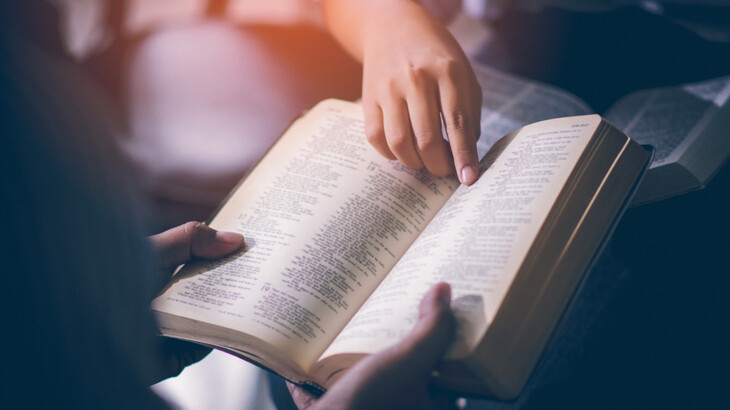 What can I do?
Are there orphans or widows that need visiting? 
Are there feet that need washing?
Are there hearts that need encouraging?
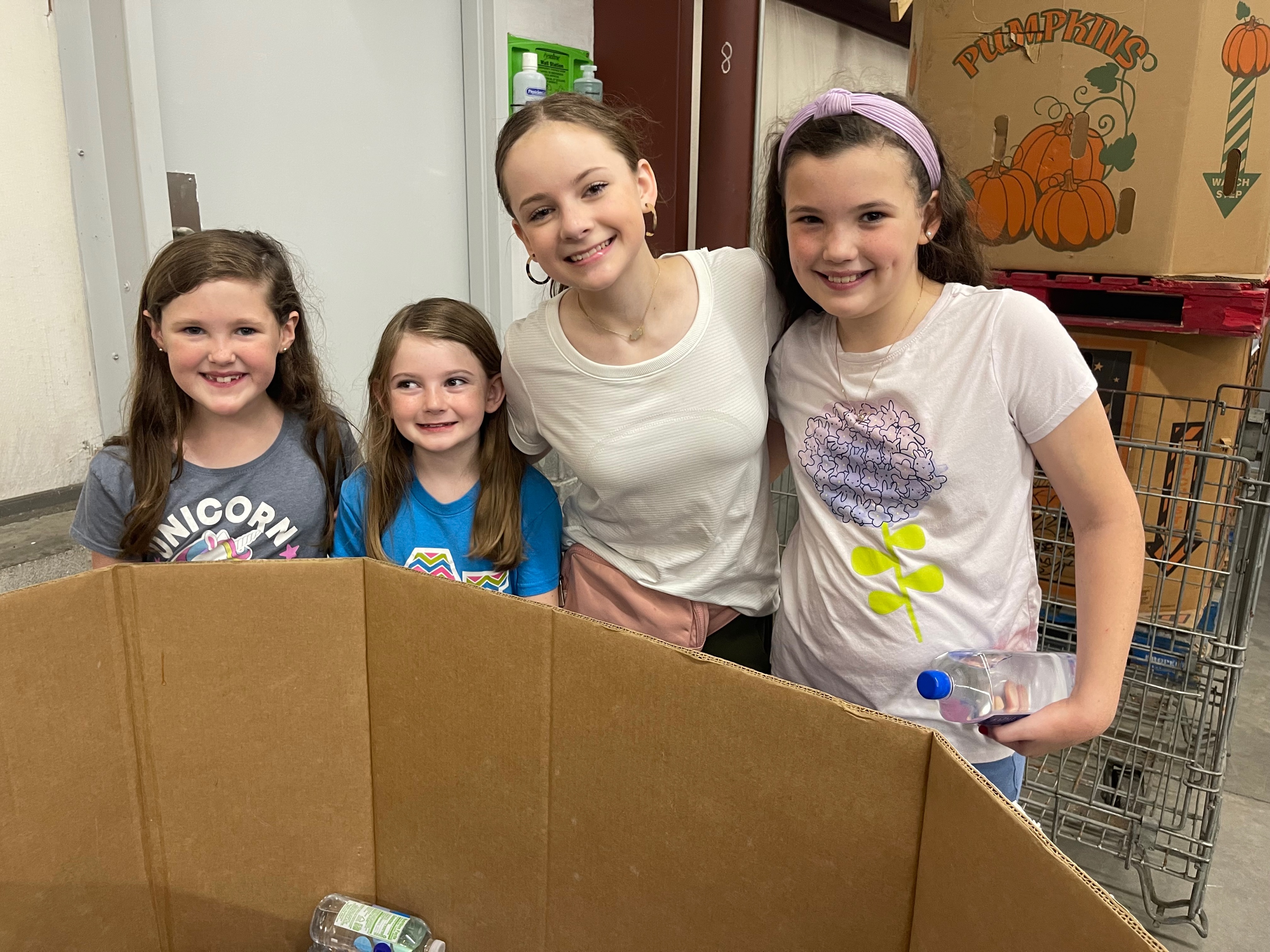 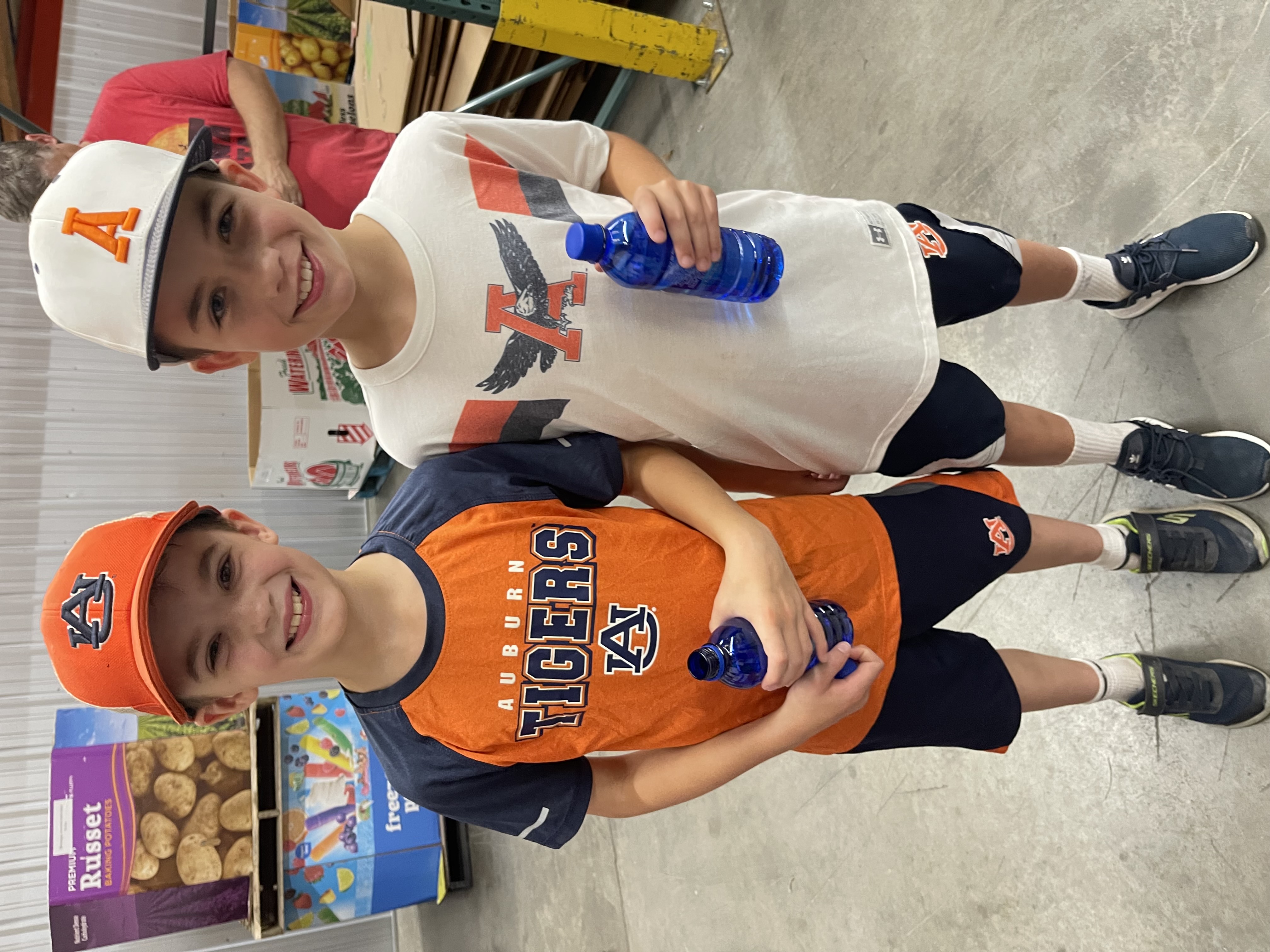 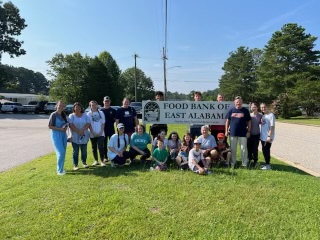